MÍSTA DALEKÝCH ROZHLEDŮ ORLICKÝCH HOR
Autoři: František Ulrich, Václav Šimerda, Michaela Čeplová
Rozhledna Šibeník
Rozhledna vznikla v roce 2020 přestavbou tubusu bývalé větrné elektrárny
Byla vystavěna v nadmořské výšce 655 metrů
Je vysoká 47 metrů, přičemž vyhlídková plošina se tyčí ve výšce 32 metrů
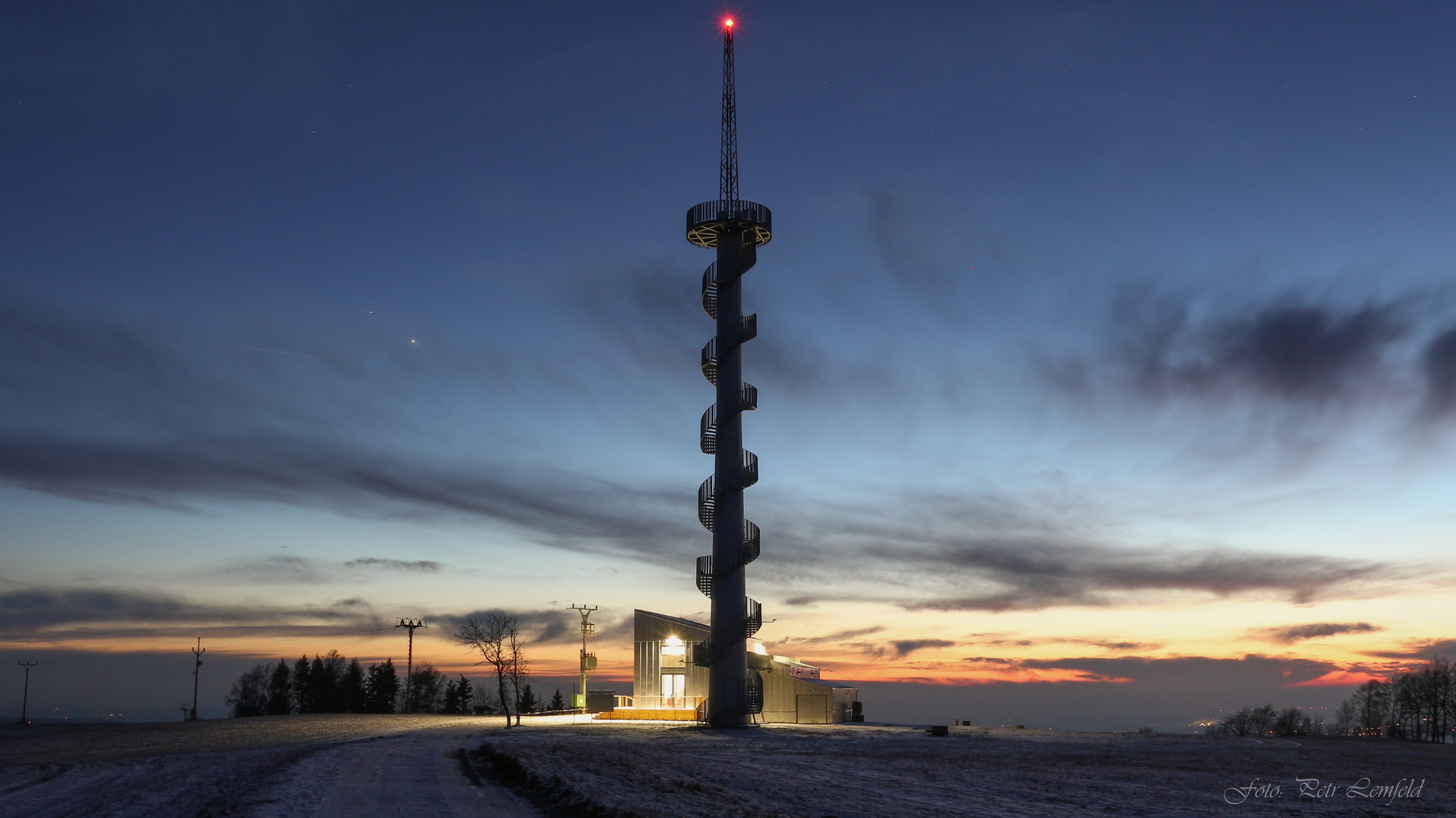 Rozhledna Velká Deštná
Rozhledna je na nejvyšším vrcholu Orlických hor Velké Deštné
Konstrukce je kovová s dřevěným opláštěním
Z rozhledny je vidět celé panorama Orlických hor
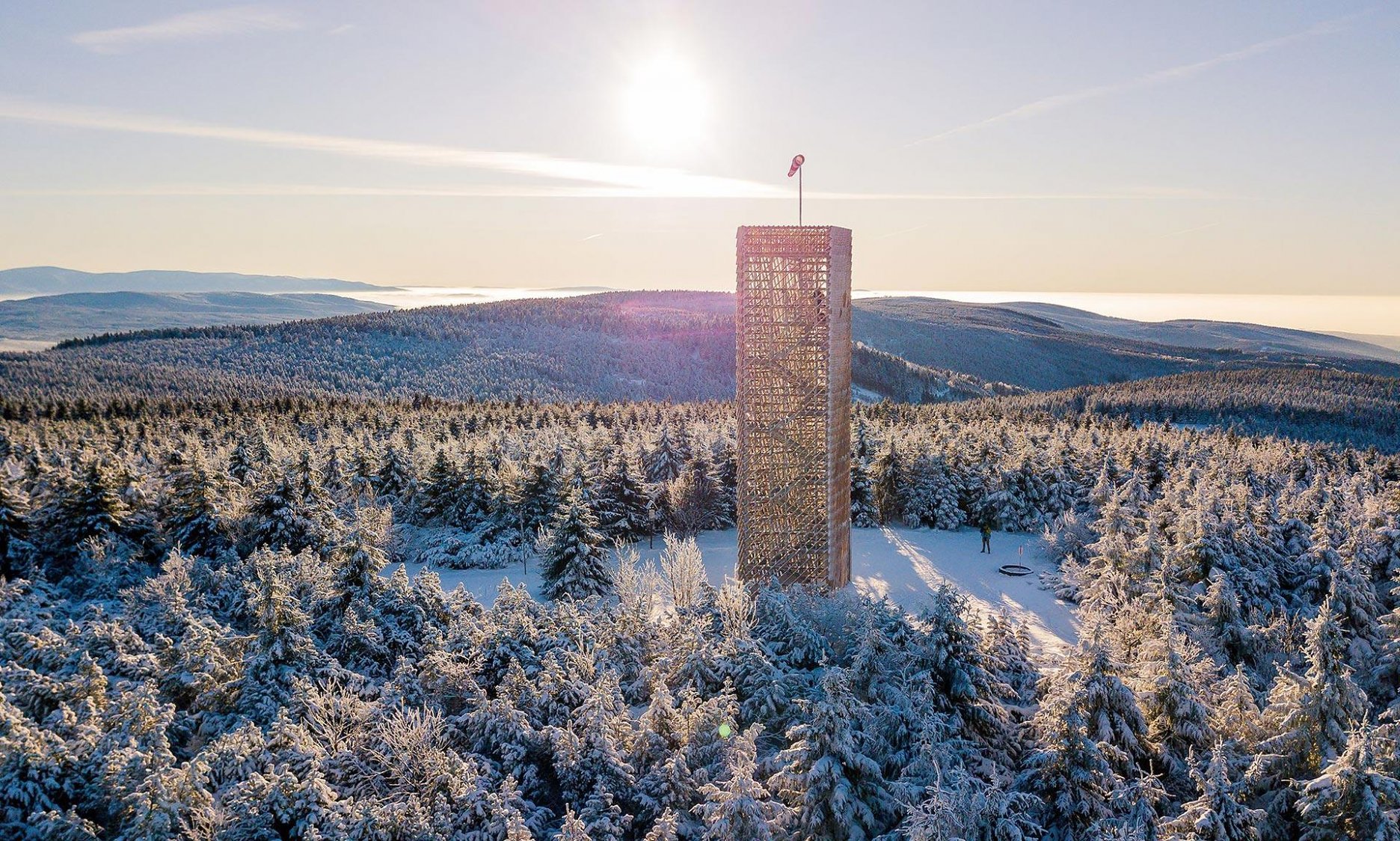 Vyhlídka na Špičáku
Vyhlídka se nachází na kopci Špičák
Je to nejvyšší vrchol Podorlické pahorkatiny
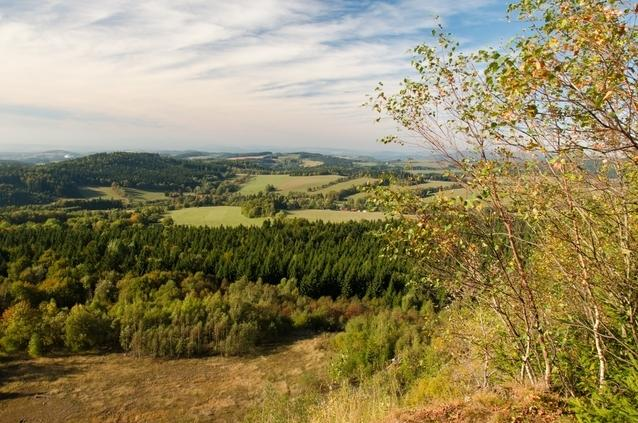 Rozhledna Amálka
Nachází se v horní části ski areálu České Petrovice, na úpatí kopce Adam
Rozhledna je na střeše lyžařského skibaru
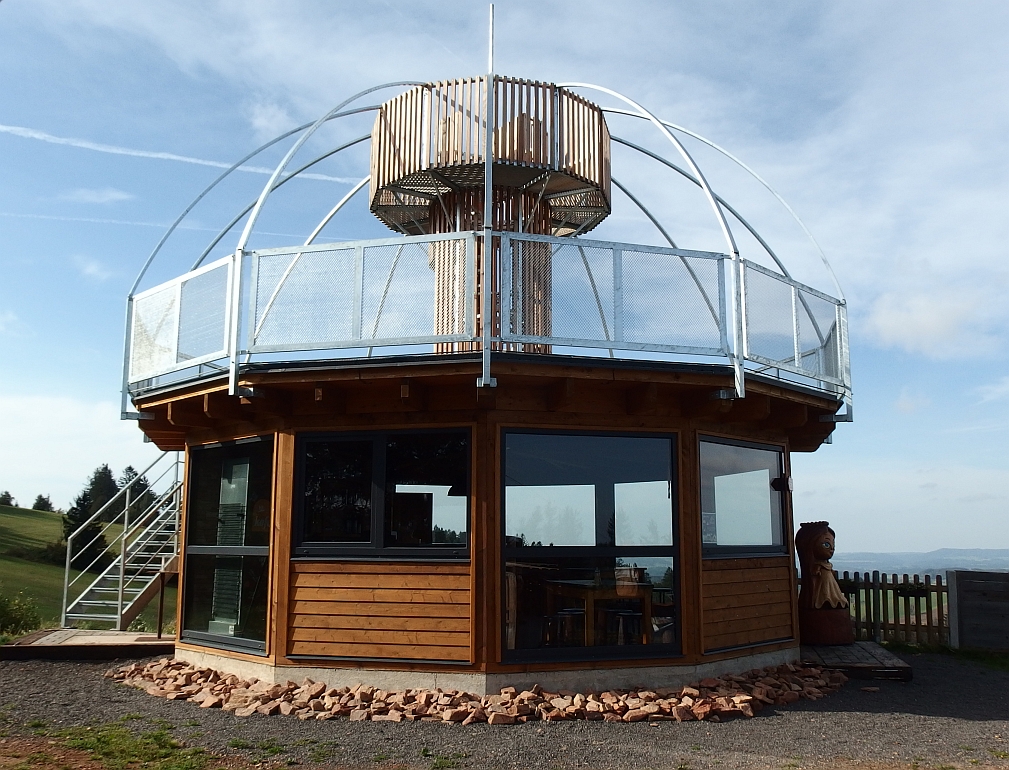 Rozhledna Anenský vrch
28.10.2010 byla otevřena nová rozhledna Anna
Výška rozhledny je 17 metrů
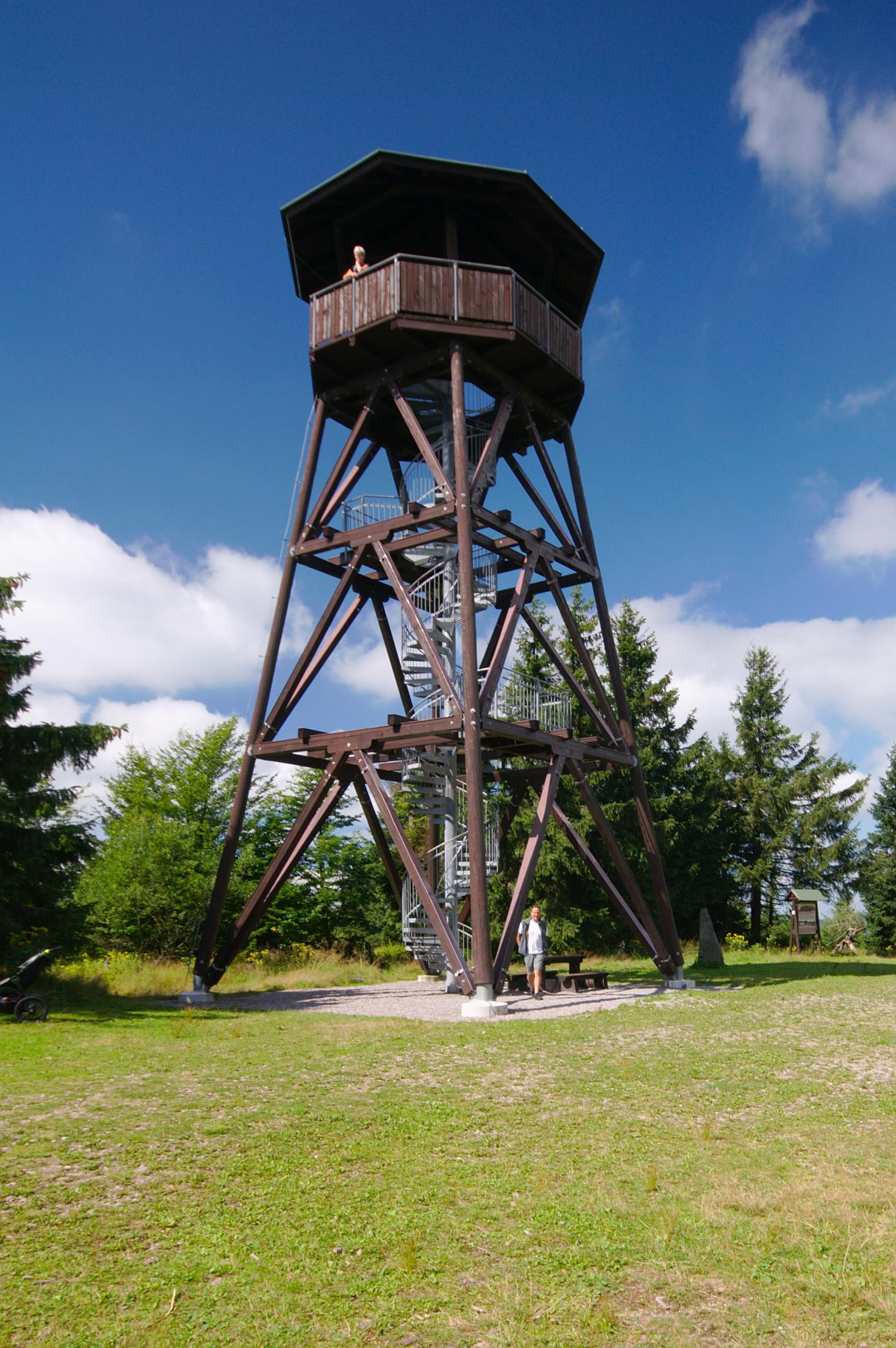 Rozhledna Rozálka (Tyršova rozhledna)
Poprvé zprovozněna v roce 1932
Výška rozhledny: 20 m
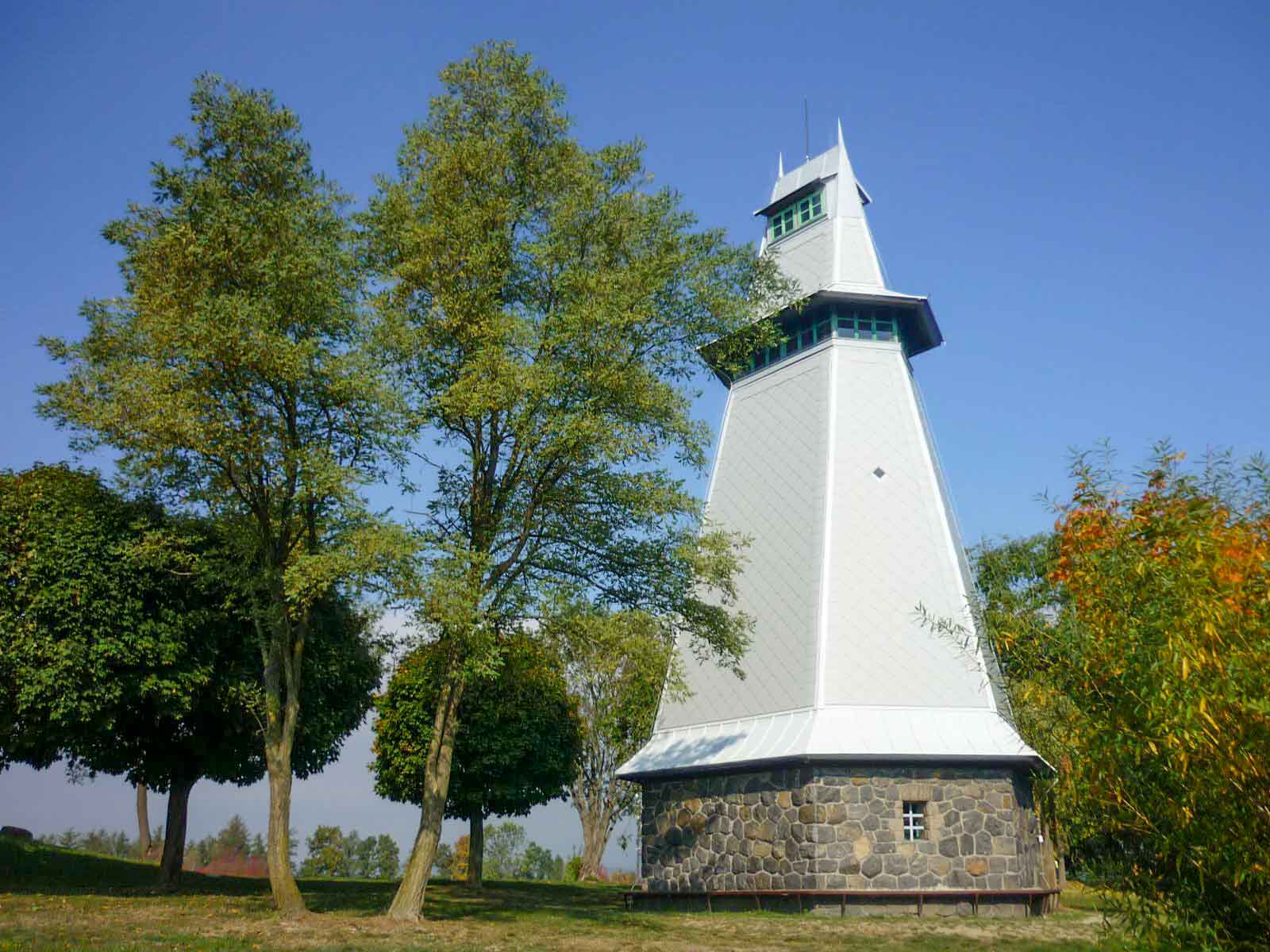 Rozhledna Feistův kopec
Výška rozhledny: 30 m
Rok zprovoznění: 2020
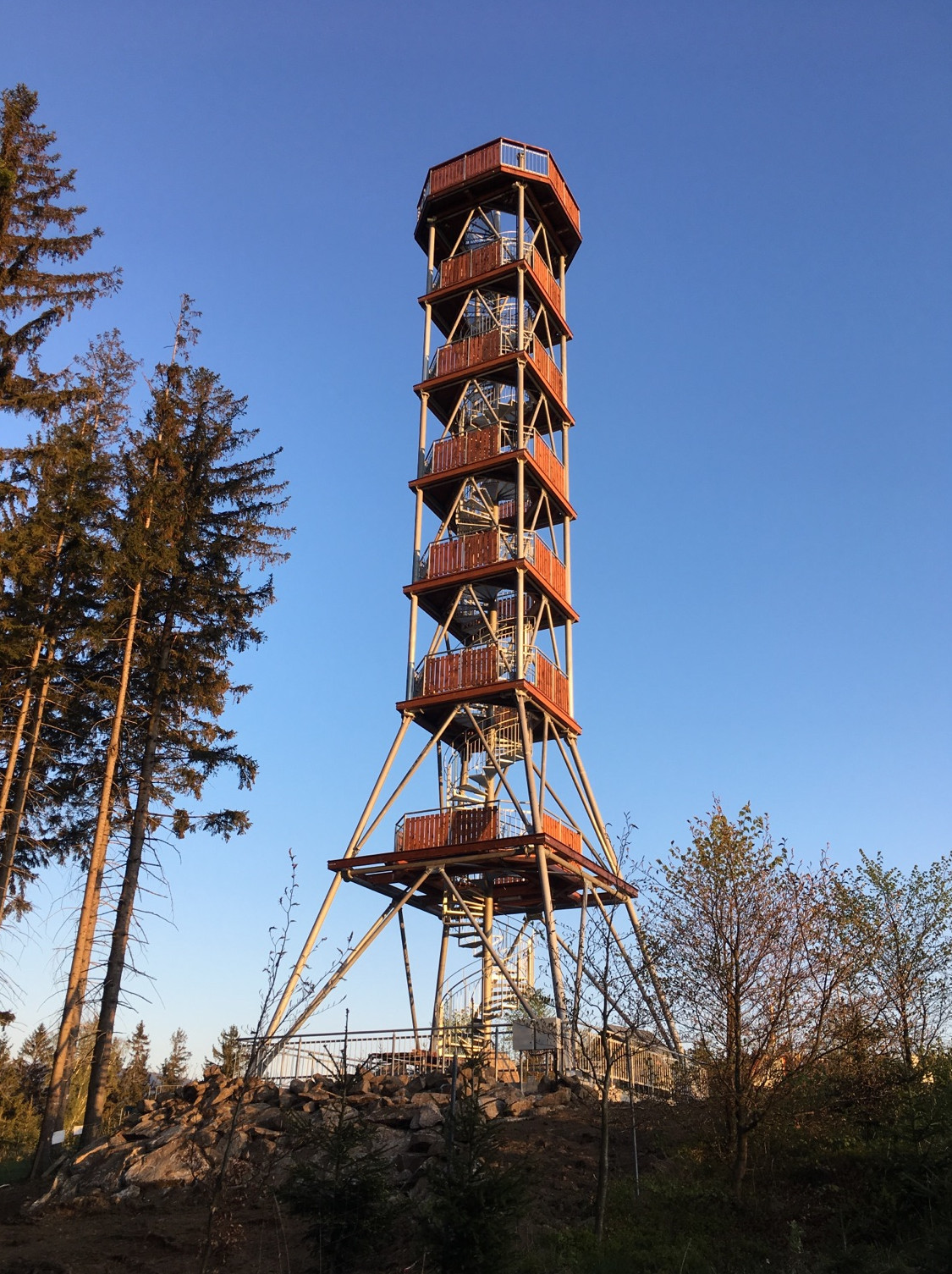 Rozhledna Suchý vrch
Zprovozněna v roce 1932
Rozhledna je přístupná celý rok
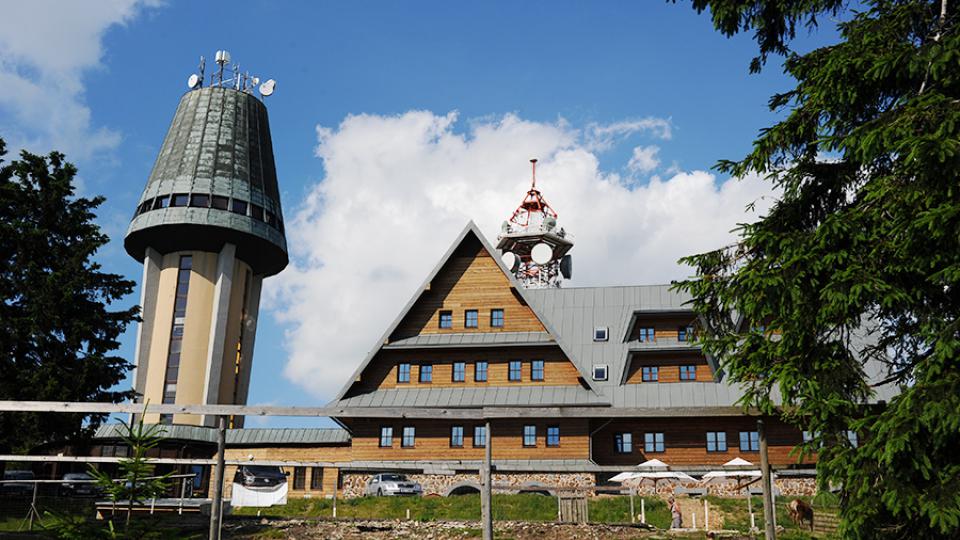 Rozhledna Vrchmezí
Zpřístupněna v prosinci 2020
Rozhledna vznikla na místě bývalého hostince
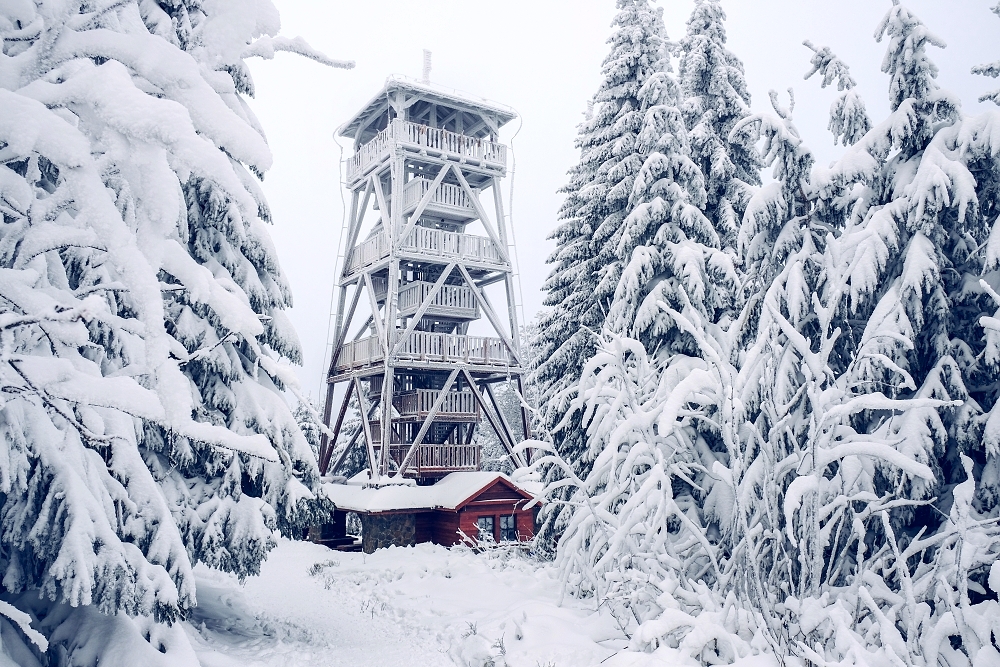 Rozhledna Sendraž
Od roku 2007 je to telekomunikační věž
Rozhledna je na kopci Varta
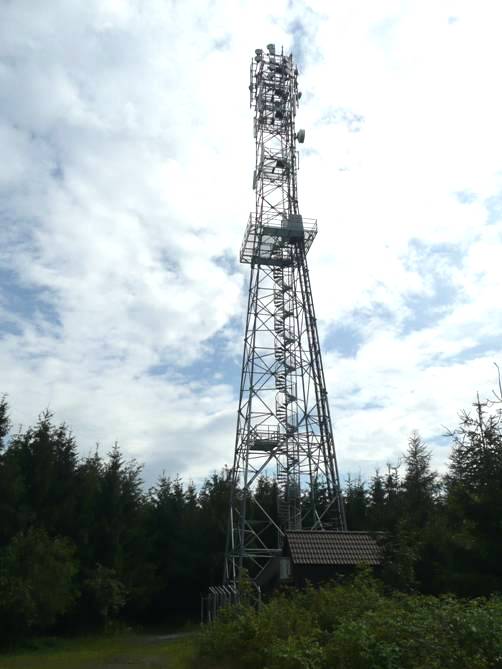 Mockrát děkujeme za pozornost